Committee Responses
19 May 2020
Systems put in place to deal with irregular expenditure and
 prevent it from recurring.
Summary indicates  the irregular expenditure incurred all into the following broad categories:
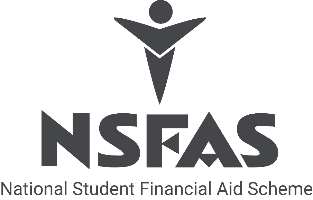 CATEGORY A
Category A:
This was a case or erroneous approval. 

Action
No additional processes are required to prevent this. 
An improved understanding of what approval is required has been gained.
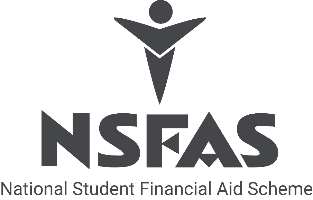 CATEGORY B
Category B

This irregular expenditure relates to erroneous disbursements due to inadequate controls in place, and thus in non-compliance to s51 of the PFMA. 
 
There are 26 sub-categories within the irregular expenditure relating to NOCLAR. R442m relates to over-disbursements on what was known as the SBux channel. The remainder relates to a series of issues, including, but not limited to, master data set up, a lack of data management standards and processes, lack of access control, and the lack of, or incorrect, loans and bursary rules being implemented and enforced.
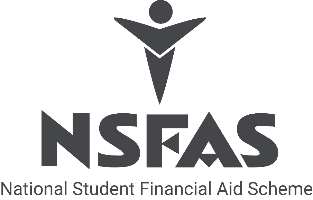 CATEGORY B: Action
The DHET rules as they pertain to progression, N+ and course codes have been clarified.
	Improved processes and automated processes have been implemented in order to reduce the 		erroneous funding of students in violation of these rules. This has been key in lowering disbursements 	to incorrect students.

Automated validations have been developed and implemented at different data points from the point of receiving registration data from institutions to the disbursement process. 
	This has reduced the data anomalies in NSFAS systems.

The disbursement process has been mapped and documented, and the process and authorisation controls strengthened in order to reduce the likelihood of error. 

The NSFAS Wallet processes have been automated and manual intervention in this process reduced. The ability to change mobile numbers have been restricted, as have other sensitive functions, and added control procedures implemented to strengthen controls and reduce student accounts being compromised.
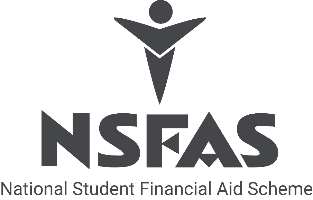 CATEGORY B: Action
Master data set up processes have been formalised, requiring documented authorisation and review.

The ability to make data changes has been formalised and restricted and audit logs implemented on certain databases in order to detect unauthorised changes.

A project that is aimed at shifting using mobile technology as a direct allowance payment mechanism to one that makes use of a banking solution. 
	This will allow NSFAS to link a student ID to the bank account in a verifiable manner – a control that 	is not available in the current NSFAS Wallet solution.

Two fraud hotlines are now active, one independent and one manned by a specialist team of Call Centre agents. Processes have been implemented to deal with student complaints as they arise each day.
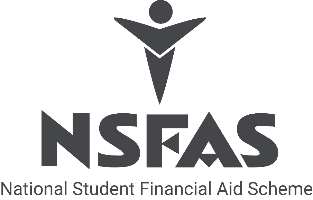 CATEGORY C
Category C
This arose as a result of:
The system generating loan agreements at an incorrect (lower value). The disbursements to these students were in terms of their NSFAS loan awards. The over-disbursements are thus a technical contract issue and requires that the contracts be rectified. 

The National Credit Act requires that these amended contracts are signed physically. These over-disbursements thus continue due to historic contract issues.

Where the disbursements were in excess of the NSFAS award value and the contract value, this was due to a lack of adequate controls in place when processes what is knows as “top up” disbursements. 

Action: This process has since been strengthened to prevent similar over-disbursements in the future.
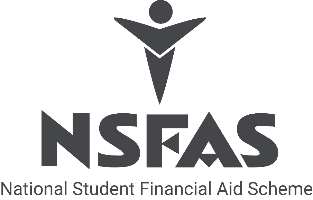 CATEGORY D
Category D:

The investigation into the investment in non-approved investment facilities is near finalisation. Preliminary findings indicate no fraudulent activity. 

Action: An application to have this condoned will be made.

NSFAS now has an approved Investment policy which ensures that any surplus funds are only invested in terms of National Treasury Regulations.
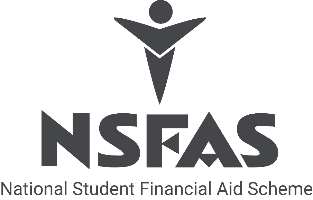 All cases of suspected fraud, both employees and syndicates, have been handed to the
 Commercial Crime unit of SAPS.

3 employees were arrested for fraud in relation to diverting funds that were meant for a student.
 3 employees resigned after they were found to have lied about their qualifications. 
2 employees tempered with sick notes by changing the dates therefore defrauding the organization.
2. Consequence management implemented against employees and syndicates involved in fraudulent activities.
3. Improvements in the cyber security systems of NSFAS to prevent the fraudulent activities.
During 2019, student reported that their NSFAS MYNSFAS portal accounts were being hijacked and their allowances being stolen. The MYNSFAS portal was updated with improved security measures. Since the update, no cases of this nature have been reported to date.
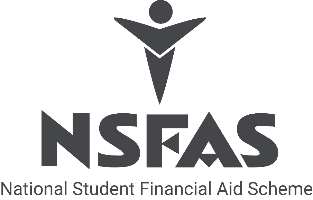 4. Implications on re-organisation of the 2020 academic year on 
funding of students
NSFAS is in the process of quantifying the cost of extending the 2020 academic by an additional three (3) months.  Based on current registration data received from the Universities and TVET Colleges, the estimated cost is R9.9 billion broken down as follows: R7.5 billion (Universities) and R2.4 billion for TVET Colleges.  This assumes that NSFAS will continue to pay the tuition and allowances for the extended period.
5. NSFAS role in monitoring of the institutions’ disbursement of funding and allowances to students during the Covid-19 period.
NSFAS instituted a financial reconciliations program down to student level. As the registration data on which correct allowances can be allocated were received in April all upfront payments must be reconciled. This request for remittances had been made to all institutions and lockdown proves an obstacle as thus far NSFAS only received 20% of all remittances.  NSFAS continues to monitor the Colleges who were paying allowances to students directly. There are currently 12 TVET Colleges that continue to pay students directly and NSFAS has requested these colleges to submit feedback on who they have paid at a student level.
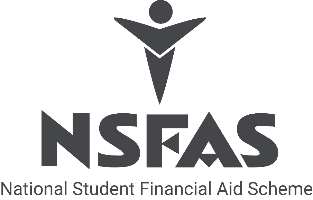 6. Progress report in the finalisation of outstanding students appeals.
FTEN APPEALS
There were 9 484 appeals received from New Students in 2020,  of these  4 035 were successful appeals.  Most FTEN appeals were rejected on income threshold, courses not funded and where there was insufficient information provided to support the appeal.

CONTINUING STUDENTS APPEALS UNIVERSITIES
No. of Appeals Recommended 		21 330
No. Approved by NSFAS 			16 527

(Appeals not approved where N+ exceeded 2919, missing documents 1,051 and the balance of 833 appeals consists of. no record of application, unsigned contract with NSFAS or a different funder).

CONTINUING STUDENTS APPEALS TVET COLLEGES
No. of Appeals Recommended			2 214
No. Approved by NSFAS				2 039

(Unsuccessful appeal reasons are no record found – student never applied and missing documents  to finalize the appeal decision.)
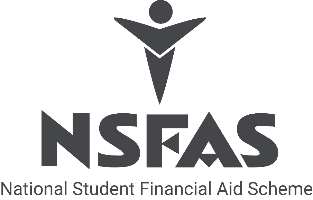 7. Allegations that the compilation of the NSFAS APP 2020/21 was outsourced 
to a private individual at a cost of R1 million.
A formal procurement process was followed and concluded in accordance with the legislative prescripts (PFMA and PPPFA) for the appointment of a service provider for the
 advisory work regarding the strategic plan and annual performance plan. 
The value of this procurement award was R490,000.
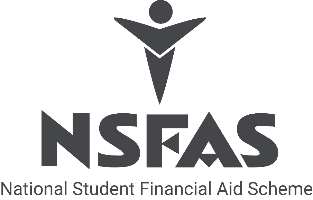 8. Whether NSFAS is involved in the procurement of laptops to students
 and where will the budget come from.
NSFAS proposal was sent to the Minister and consultation with National Treasury for his consideration. If approval and funding is granted, NSFAS will provide the funding to NSFAS students, through the institutions and the institutions will procure the laptops in terms of the procurement prescripts. (Attached is the proposed submission to DHET)
9. Reason for targeting an unqualified audit opinion for 2020.
The target in the presentation should have been qualified audit opinion for 2020 as per
 the submitted. APP. 
NSFAS in FY 2019/20 would migrate to getting a qualified opinion.
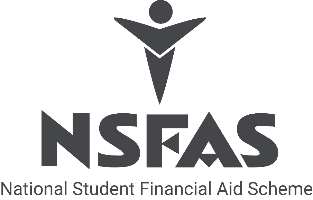 10. Impact of the Covid-19 pandemic on student loan recovery
The recoveries from previous NSFAS loan beneficiaries seem to have been negatively affected by the current economic conditions as well as the high unemployment rate. This was however already experienced before the Pandemic impact.
Whilst recoveries for the month of March 2020 (R45.7 million) have remained constant at the monthly average, this has decreased significantly when compared year-on-year. Even though we have not yet seen a noticeable decrease in loan recoveries, we expect to see this in the coming months as the impact of the pandemic increases.
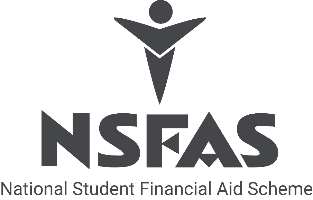 11. Allegations that some CPUT students are no longer receiving their allowances from NSFAS.
NSFAS unfunded students subject to the audit of the N+ Rule, Students that were identified to have exceeded the rule were unfunded to avoid irregular expenditure.
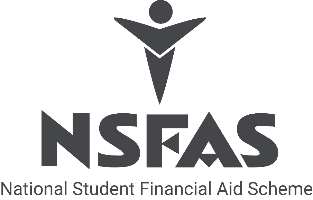 12. Possibilities of giving payment holiday to students that are
 repaying their student loans due to the impact of Covid-19 pandemic.
NSFAS will seek direction from the Department of Higher Education in concurrence with Minister of Finance on the possibility of extending a payment holiday in cases where this is specifically needed and motivated as such due to the impact of the Covid-19 pandemic. If any debtor is in financial distress as result of Covid-19 that debtor needs to provide proof of this, and this will be evaluated on a case by case basis.

In the absence of a directive from Department of Higher Education or Ministry of Finance we have adopted the approach in which we continue to recover where debtors are willing and able to make these repayments. We feel that this is increasingly important in the current economic climate where NSFAS may be required to fund students for a possible extended period as a result of the impact of the pandemic and these funds could be needed for this. 

It is also important to note that general NSFAS repayments are relatively lower than a typical bank repayment (based on individual affordability on commencement of employment) and therefore some debtors continue paying if they are still able to do so.
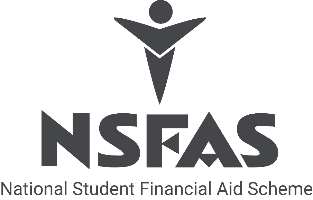 13. Inconsistency in the targets provided in the APP
 and the presentation made the Administrator.
We acknowledged inconsistencies on the APP at the start of the meeting and the addendum to follow.
On cyber security: the target on page 32 state level 1 as our target but captured incorrectly on the quarterly report.
On page 34 on APP (2 indicators are being corrected which is level of branding awareness and targets has been corrected.
The APP has not been outsourced but a strategic session of EXCO was convened with an independent provider to assist the entity to comply with the new framework because our Planning Unit has produced a disastrous product. At the risks of again coming up with  "not SMART" indicators and trying to deal with the previous wrong APP.
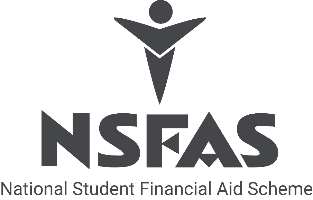 14. Whether NSFAS has used the Covid-19 period to engage 
with the institutions that were struggling with disbursement of funding and allowances to students.
A questionnaire was sent to colleges to assess their capability to continue to pay students during the lock down. Initially there were 3 colleges who had responded that they cannot continue to pay from the 18 NON-WALLET colleges, and NSFAS moved those colleges to NSFAS wallet in April.

 In addition, there are 3 more colleges who have been onboarded into NSFAS wallet and will be paid in May 2020
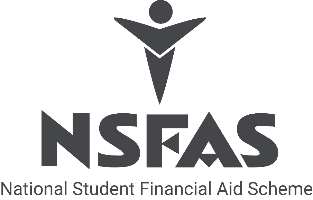 15. HISTORIC DEBT SUMMARY –  CLAIMS FOR 2017 AND 2018
15. HISTORIC DEBT SUMMARY –  CLAIMS FOR 2017 AND 2018
KEY ISSUES ON HISTORIC DEBT
NSFAS completed assessment of all historic debt claims submitted by the  institutions for the years 2017 and 2018.
An audit process was performed to confirm that all HD claims were processed against the HD set rules and criteria.
Some Institutions submitted claims for students who did not meet the criteria for historic debt, 
DHET and NSFAS have consulted and strengthened the HD rules which will be communicated to the institutions in preparation for the 2019 HD claim process.
16. Whether there is plan or policy to assist the missing middle students.
The is no policy or plan from NSFAS regarding the missing middle as NSFAS does not formulate policy.
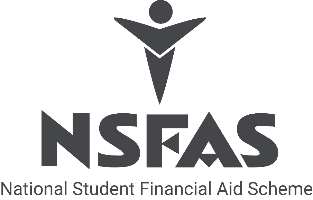 17. Progress report on outcome of NSFAS forensic investigation report on fraudulent activities and how much was spent on the report.
NSFAS has undertaken a number of forensic investigations. Due to NSFAS not having an internal forensic capability until January 2020, the following investigations, forensic accounting services, were undertaken by service providers:
Forensic accountant review of the irregular expenditure disclosures by for the 2018/ 2019 annual report
A number of investigations with respect to Human Resources processes
Investigation into the irregular expenditure relating to SBux
Commenced with the investigation into other irregular expenditure categories – this has since been handed to the newly appointed internal forensic investigators
Investigation into unauthorised disclosure of sensitive NSFAS information
 
The total spent on these investigations were R8.5m for the 2018/ 2019 financial year. 
 
Due to the complexity and scale of the matters, the Special Investigations Unit (SIU) has also been requested for their assistance. The approval for them to assist NSFAS is currently with the Presidency.
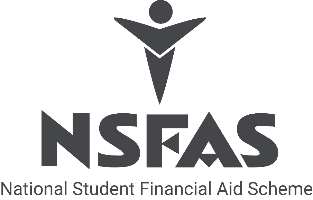 18. Progress report in the equalization of the stipends paid
 to University and TVET college students.
The equalization of allowances paid to University and TVET college is a policy matter. NSFAS implements policy from DHET.
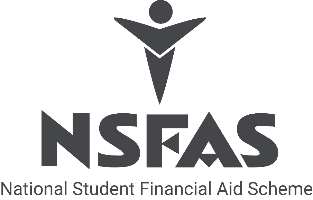 19. Progress with putting effective management and governance systems in place in preparation for the post-administration period.
The following initiatives are underway in order embed sustainable improvements to the NSFAS governance and management environment:
The process for the appointment of the NSFAS executive is underway and thus far two appointments have been confirmed. The recruitment of the remaining executives continues.
Two projects have been launched to embed governance and effective management. 
The ISO project – this project is aimed at obtaining ISO certification for key NSFAS processes, mapping and documenting processes across the entity
Policy renewal – since the inception of Administration, NSFAS policies have been revised and renewed in order to continuously improve the overall governance and management of NSFAS
The Administrator has invested in the recruitment of senior technical skills, enabling deeper analysis and continued improvement in NSFAS service delivery, despite ailing and non-fit-for-purpose systems.
The Governance Risk and Compliance Unit has been capacitated. An Internal Audit unit, internal to NSFAS has been established, contributing to deeper internal audit activity and an investment in institutional knowledge. A forensic unit has also been established – a NSFAS first. There are plans to further capacitate this unit given the demand for its services.
Risk management processes have also been finalised with a documented signed off Enterprise Risk Framework and operation risk workshops being run successfully across the entity for the first time.
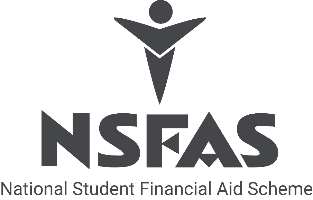